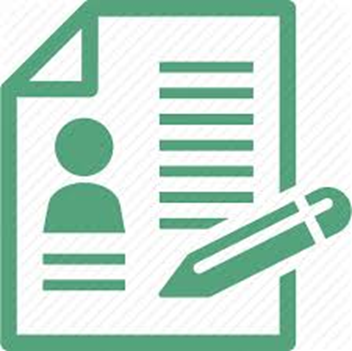 ONA TILI
7- sinf
MAVZU: TAQLID SO‘ZLAR
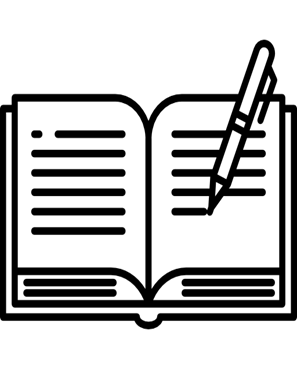 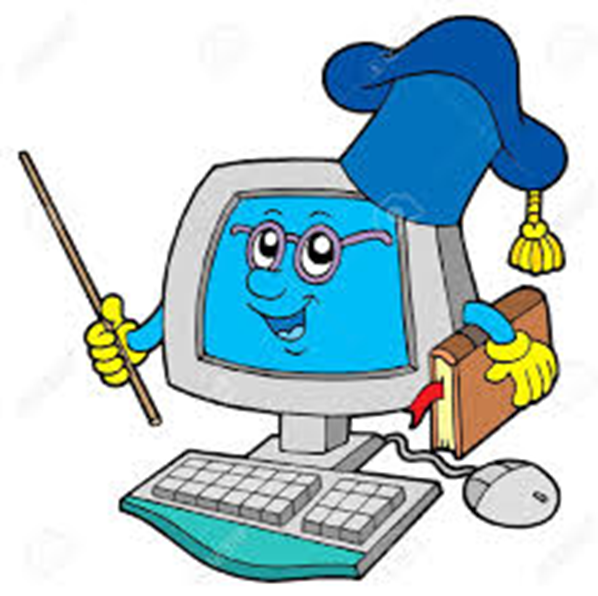 ALOHIDA OLINGAN SO‘ZLAR
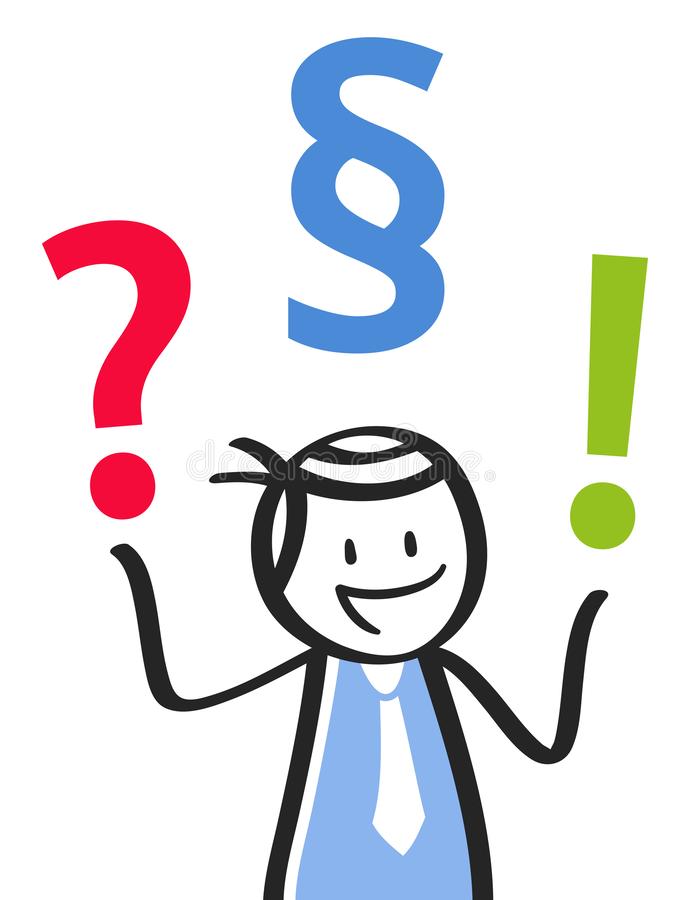 1. UNDOV SO‘ZLAR
2. TAQLID SO‘ZLAR
3. MODAL SO‘ZLAR
TAQLID SO‘ZLAR
Holatga taqlid so‘zlar
Tovushga taqlid so‘zlar
Osmonda yulduzlar yalt-yult qilib porlab turardi.
Ko‘l tomondan o‘rdaklarning g‘a-g‘a degan tovushi kelib turardi.
TOVUSHGA TAQLID SO‘ZLAR
Narsalarning ovoziga taqlidni bildiruvchi so‘zlar.
Taq-taq, duk-duk, taqir-tuqur, g‘arch-g‘urch, vov-vov, dupur-dupur, g‘ala-g‘ovur, shaqir-shuqur, gumbur-gumbur.
HOLATGA TAQLID SO‘ZLAR
Narsalarning holatiga taqlidni bildiruvchi so‘zlar.
Yalt-yult, lip-lip, milt-milt, g‘uj-g‘uj, jimir-jimir, duv-duv, apil-tapil, yal-yal, alg‘ov-dalg‘ov.
1-topshiriq
Dupur-dupur ot keldi,
 Ko‘chaga qarang, kim keldi.
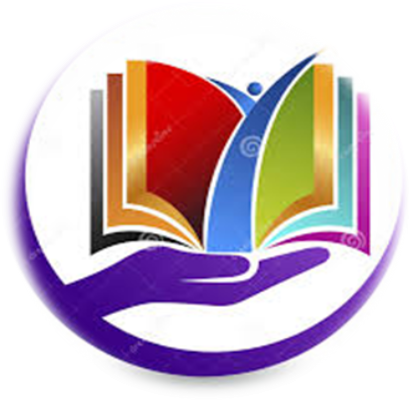 Taqlid so‘z
TAQLID SO‘ZLARNING SINTAKTIK VAZIFASI
Dupur-dupur ot keldi.
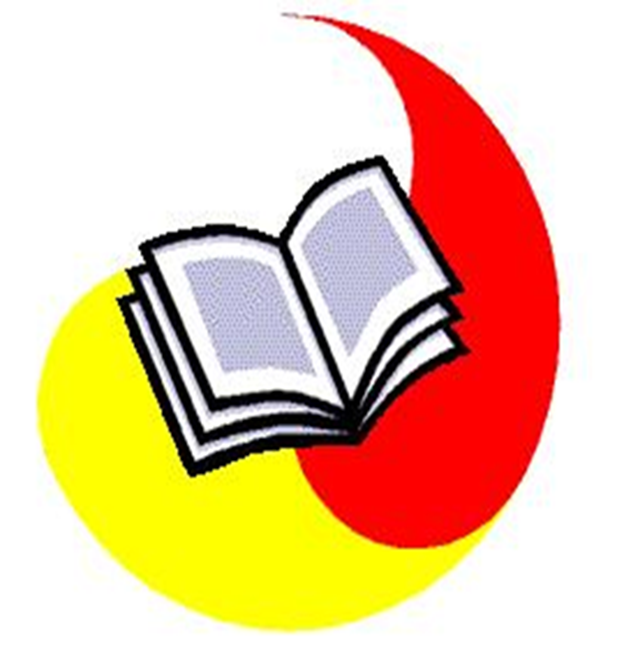 Taqlid so‘z  + ot
Sifatlovchi aniqlovchi
TAQLID SO‘ZLARNING SINTAKTIK VAZIFASI
Boshida toj yal-yal yonarmish.
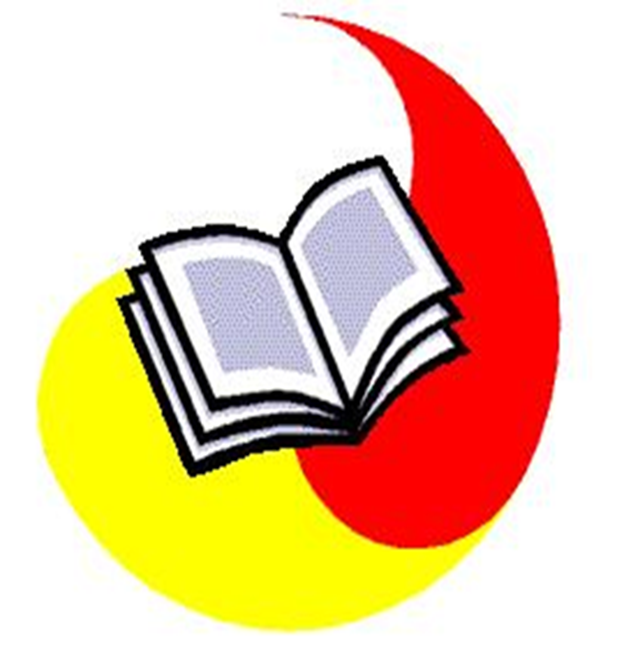 Taqlid so‘z + fe’l
Ravish holi
TAQLID SO‘ZLARNING SINTAKTIK VAZIFASI
Bog‘da mevalar g‘uj-g‘uj.
Taqlid so‘z gap oxirida ifodalansa:
Ot kesim
TAQLID SO‘Z OTLASHGANDA:
Uzoqdan otning dupur-dupuri eshitildi.
Ega
To‘ldiruvchi
Taqir-tuquringni qo‘y.
Voy-dodining cheki yo‘q.
Aniqlovchi
268-mashq
Namoz g‘azabi oshib, dag‘-dag‘ qaltiray boshladi.
Holatga taqlid
268-mashq
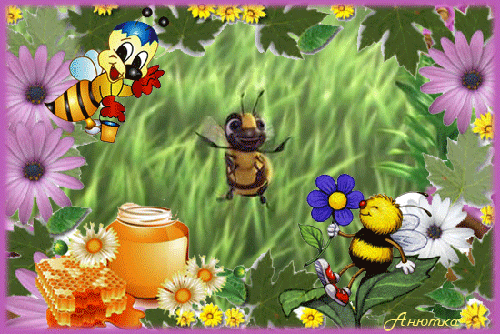 Tongda ari gulga so‘zlar g‘uv-g‘uv-g‘uv.
Tovushga taqlid
268-mashq
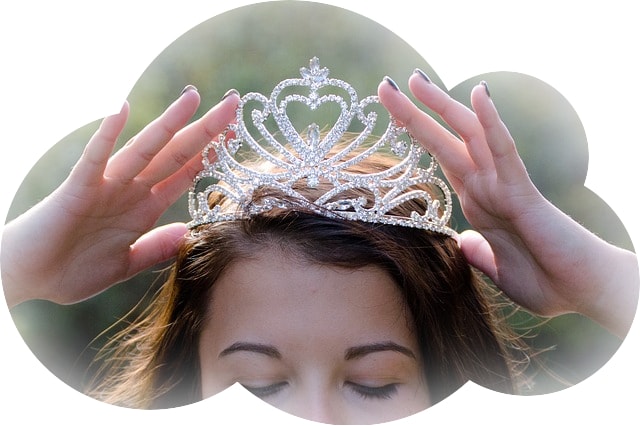 Boshidagi toj yal-yal yonarmish.
Holatga taqlid
268-mashq
Shu payt gurs-gurs oyoq tovushlari eshitilib, ovlarda kabobpazlik qiladigan baqaloq bakovul ko‘rindi.
Tovushga taqlid
269-mashq
Birovning oldiga borib “vov-vov” qilib hursa, podshoh gunohkorni yetmish ikki darra urdirar ekan.
Tovushga taqlid
269-mashq
To‘rtta savag‘ich bilan tap-tap urib, par singari qilib titibdi.
Tovushga taqlid
MUSTAQIL BAJARISH UCHUN TOPSHIRIQ:
259-mashq. “Bolalar bog‘ida” sarlavhali hikoya tuzing. Hikoyangizda taqlid so‘zlardan foydalaning. Ularning tagiga chizib, ma’no turini ayting.
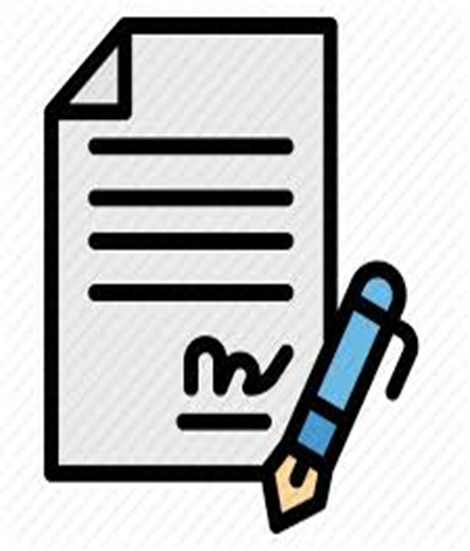